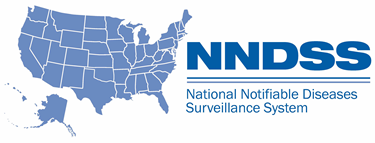 NNDSS Modernization Initiative (NMI): Highlights from 2018 PHI Conference and Walkthrough of the New Technical Assistance and Training Resource Center
Access the NNDSS Technical Resource Center at    
      https://www.cdc.gov/nndss/trc/
Subscribe to monthly NMI Notes news updates at
      https://www.cdc.gov/nndss/trc/news/
September 18, 2018			            Division of Health Informatics and Surveillance
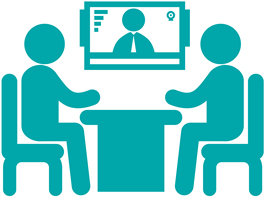 Agenda
Welcome and Announcements
NNDSS Highlights from the 2018 PHI Conference 
Laura Carlton, APHL 
Lesliann Helmus, Michele Hoover, and Loretta Foster, CDC
Walkthrough of the New Technical Assistance and Training Resource Center 
Patricia Joseph, CDC
Questions and Answers
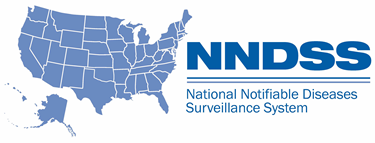 NMI Progress and Timeline
Lesliann Helmus, MSPH, CHTS-CP				
Associate Director for Surveillance	

Michele Hoover	
Lead, State Implementation and Technical Assistance
NMI Implementation Status		Sept 18, 2018
NH
WA
VT
ME
MT
AK
MN
ND
MA
OR
NY
WI
RI
ID
SD
MI
CT
WY
PA
NJ
NYC
IA
OH
CA
NE
DE
IN
NV
HI
IL
WV
MD
UT
VA
DC
MO
CO
KS
KY
NC
TN
SC
OK
AR
NM
AZ
MS
AL
GA
LA
TX
PR
FL
Onboarding	Total of 3 (states)
Piloting                          Total of 2 (states)
Production 	Total of 31 (30 states + NYC)
NNDSS HL7 Message Mapping Guide Estimated Timeline
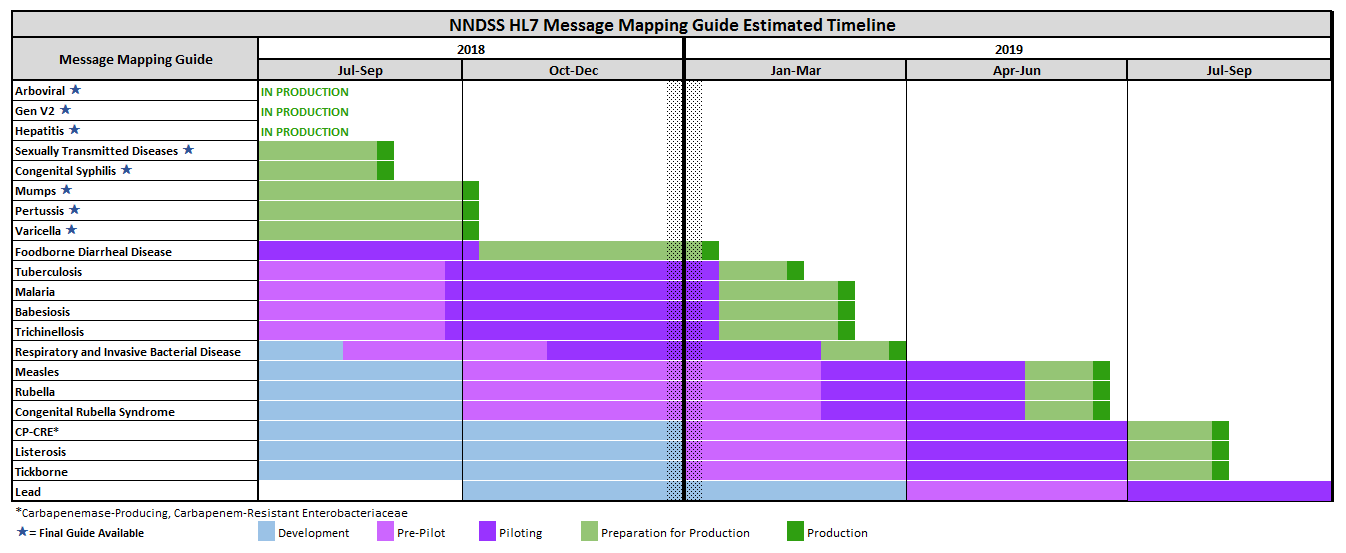 Reminder!
Epidemiology and Laboratory Capacity Health Information Systems Cooperative Agreement recipients must send production data for at least five more message mapping guide (MMG) by August 1, 2019. 
Please allow several weeks for onboarding.
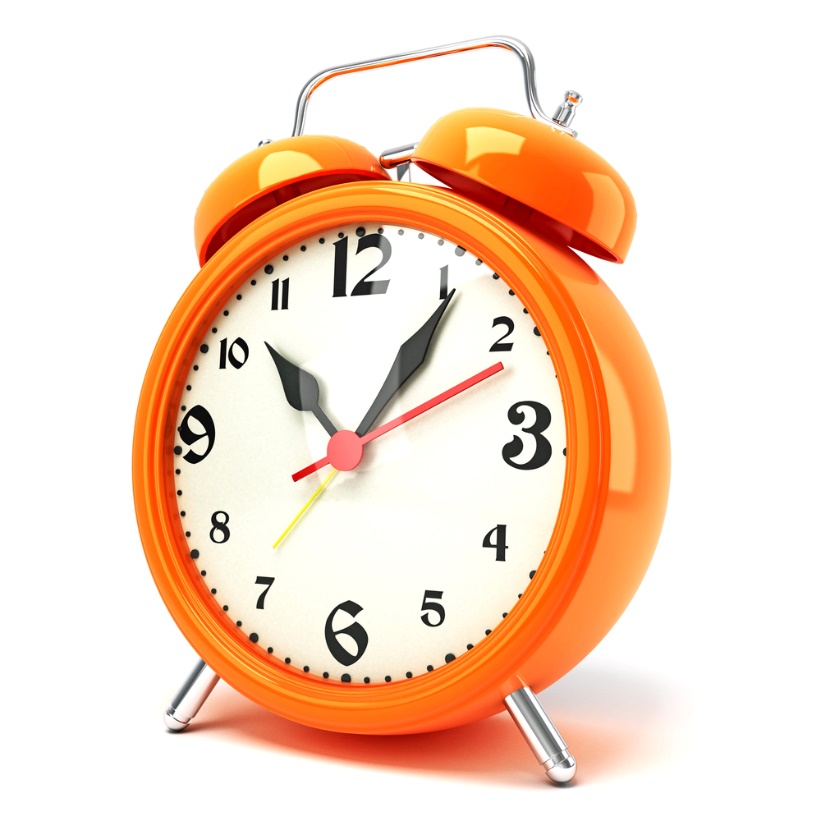 Onboard for these now:
Arboviral 1.3
Generic v2
Hepatitis
STD 
Congenital Syphilis
Onboard for these soon:
Mumps
Pertussis
Varicella
Highlights from the NMI PHI Workshop
Things to Keep in Mind
Laura Carlton, Sr. Specialist Informatics
A
PHI 2018: NMI Message Mapping Guide Implementation Technical Assistance Workshop
Workshop Objective: Facilitate peer-to-peer knowledge sharing on MMG implementation and onboarding experiences.
Panelists from 8 states shared:
Tips and Best Practices
Barriers and Challenges
Lessons Learned
Technical Assistance Teams from APHL, CDC & NBS provided input on common ‘gotchas.’
Tips and Hints – Overall Approach
NMI HL7 implementation is much more than just “replacing your NETSS feed” – plan on needing to make changes to your Case Report Form, your surveillance system, your extract, and your case notification process.
Tips and Hints – Project Team
Plan to work as a team across informatics and program teams.
Get people involved early and keep communication open.
Talk to your peers!
Tips and Hints – Planning Ahead
Think down the line! Review all MMGs before designing solutions and making decisions; plan for the future.
Make a plan for Gen V2 elements that are handled differently across CRFs, systems, and for elements that have different value sets across MMGs.
Tips and Hints – Mapping Decisions
Decide on mapping approaches when elements don’t align 1:1.
Free text is a challenge – can’t code to standard code sets easily. 
Some questions are similar. Some MMGs capture raw data and interpretive data. Be ready to make decisions on handling these situations: ask a question in several ways? Map all to one question? Use calculations to transform data?
Tips and Hints - System
Understand how things happen in your system: how to merge cases, change condition code, change case status, and rescind cases. Identify and test all ways that a case status can change to not a case.
Find the outliers – unusual situations – and create test cases to understand how your system responds.
Clearly indicate the cases you want CDC to count. Retain message history (case IDs and other required fields) to delete or rescind cases.
Tips and Hints - Troubleshooting
Determine the appropriate mechanism for transporting messages to CDC and understand the different environments to send to at CDC. 
Define approach for post-production troubleshooting and identifying missing messages.
Resources to Help
Newly Redesigned NNDSS Training Resource Center
Implementation Guidebook
Message Mapping Guides
Test Scenarios
Test Messages
FAQs
https://www.cdc.gov/nndss/trc/index.html
Implementation Spreadsheet Updates
Formerly all Gen v2-based MMGs consolidated.
Now broken into separate, MMG-specific docs.
Gen V2 elements still included in each MMG-specific version.
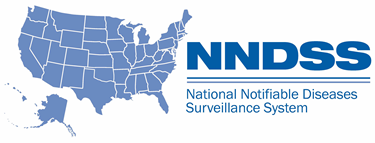 Additional Highlights from 2018 PHI Conference
Lesliann Helmus, MSPH, CHTS-CP				
Associate Director for Surveillance	

Michele Hoover	
Lead, State Implementation and Technical Assistance 

Loretta Foster, MPH
Epidemiologist
Intro to the MMG Authoring Tool
What is the tool?
Web-based application
Automates components of MMG production
Utilizes microservice architecture
Leveraged multiple CDC foundation services
What does the tool do?
Facilitates harmonization and standardization of data elements
Decreases the time and resources needed to develop an MMG
Increases MMG transparency and document sharing
Standardizes the MMG format and HL7 references within the guide
Harmonization and Standardization of Data Elements
New MMG Development Process
Decrease in MMG Development Time
Previous MMG Development was Approximately 8.5 Months
New Development is Approximately 4.5 Months
Process Piloted on the Trichinellosis and Tuberculosis MMGs
Combined MMG Development Phases to Reduce Time
Maintained Emphasis on External Review 
Utilizes the Technology Afforded by MMGAT
 Automation of MMGs, Test Scenarios, and Test Messages
Transparency of Documentation and Easier Sharing of Information
Increased Emphasis on Program Involvement
*Note* MMG Development Time refers to only the creation of the MMG document not development of the MMG in the receiving system
Public Health Rhapsody User Group
Purpose: Designed for PH Rhapsody Users to share their projects, experiences, resources, ask questions, etc. 
Complex topics have included: Java script filters, NMI mapping/table look-ups, integration with HIEs.
Addressed more practical questions like, how to configure a route to handle multiple versions of HL7 for ELR?  How to make do with a limited number of licenses? 
PH Rhapsody User Group meets the 3rd Thursday of each month at 1pm ET.
Next call: September 20, 2018. Users are required to register for the meetings each month. 
For additional information contact the host, Michelle Barber, Oregon Health Authority, at (971) 673-1111 or via email at  michelle.barber@state.or.us.
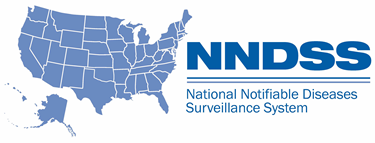 Walkthrough: The New Technical Assistance and Training Resource Center
Patricia Joseph 
Center for Surveillance, Epidemiology, and Laboratory Services
Centers for Disease Control and Prevention
Walkthrough: NMI Technical Assistance and Training Resource Center
Homepage

Arboviral Implementation and Onboarding

All Other Conditions Implementation and Onboarding

Technical Assistance

Resources
NMI Technical Assistance and Training Resource Center: Homepage - Old
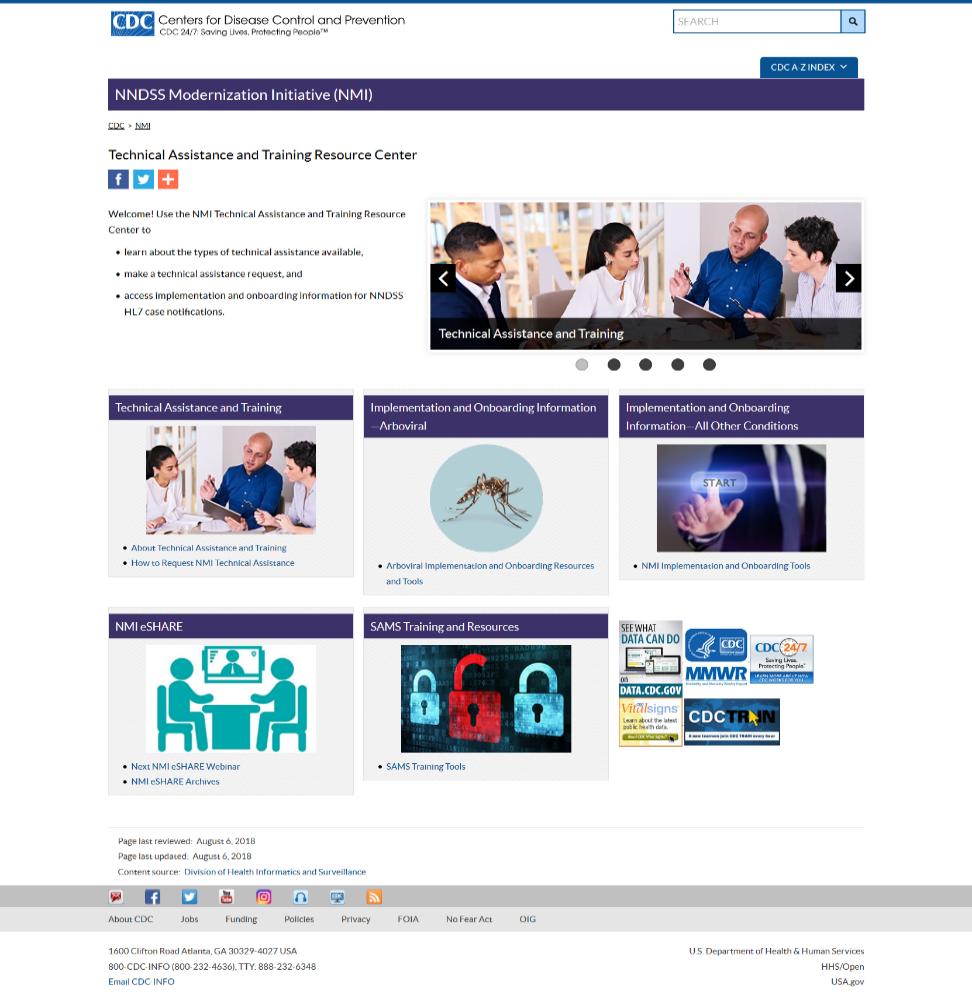 [Speaker Notes: https://www.cdc.gov/nndss/trc/index.html]
NNDSS Technical Resource Center: Homepage
Easy navigation to the three main topics of interest (arboviral implementation, all other conditions implementation, and technical assistance).

Added a resources area: eSHARE, SAMS access information, job aids, and more.
https://www.cdc.gov/nndss/trc/index.html
[Speaker Notes: https://www.cdc.gov/nndss/trc/index.html]
NNDSS Technical Resource Center: Arboviral Implementation
Moved & highlighted the step-by-step implementation instructions found in an eSHARE presentation to near the top of the page for easy access.
https://www.cdc.gov/nndss/trc/onboarding/arboviral.html
[Speaker Notes: https://www.cdc.gov/nndss/trc/onboarding/arboviral.html]
NNDSS Technical Resource Center:All Other Conditions Implementation and Onboarding Tools
New look & feel of the implementation process content
Implementation process landing page with clickable arrows that move users through the 4 phases of the process

Landing page for each phase of the process with step-by-step instructions:
Pre-onboarding
Onboarding
Cutover to Production 
Production
https://www.cdc.gov/nndss/trc/onboarding/overview.html
[Speaker Notes: https://www.cdc.gov/nndss/trc/onboarding/arboviral.html]
NNDSS Technical Resource Center:Technical Assistance
Expanded the Technical Assistance information into four components:
About Technical Assistance
Areas of Technical Assistance
Models of Technical Assistance
What Happens During a Technical Assistance Call
https://www.cdc.gov/nndss/trc/onboarding/technical-assistance.html
[Speaker Notes: https://www.cdc.gov/nndss/trc/onboarding/index.html]
NNDSS Technical Resource Center:Resources Roundup
Organized tools and resources into buckets of information for users to easily access:
https://www.cdc.gov/nndss/trc/index.html
[Speaker Notes: https://www.cdc.gov/nndss/trc/index.html]
Questions, Comments, Feedback?
Send to edx@cdc.gov with subject line “NMI Technical Assistance and Training Resource Center Feedback”
Questions and Answers
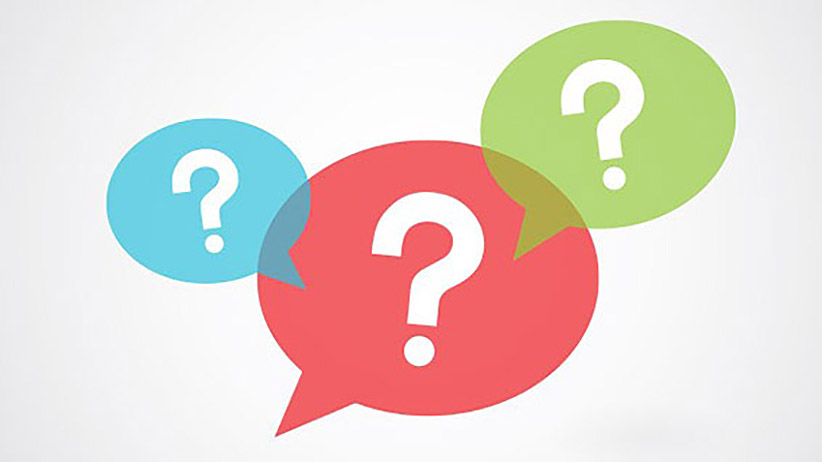 Subscribe to monthly NMI Notes news updates at https://www.cdc.gov/nndss/trc/news/

Access the NNDSS Technical Resource Center at  
https://www.cdc.gov/nndss/trc/

Request NNDSS technical assistance or onboarding at
edx@cdc.gov 

Next NNDSS eSHARE is October16, 2018 – details at
 https://www.cdc.gov/nndss/trc/onboarding/eshare.html